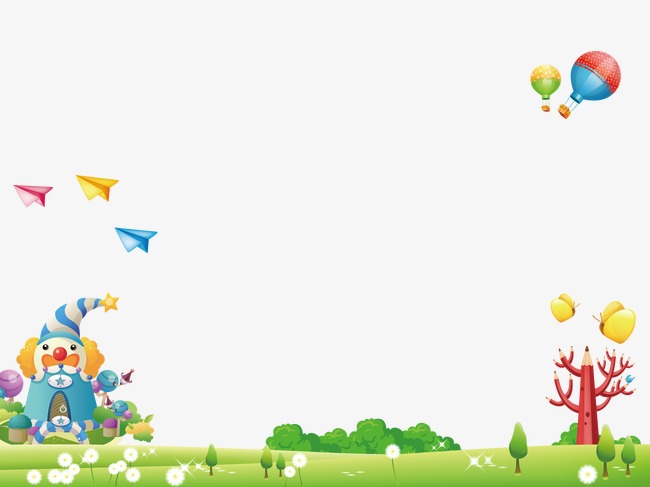 أنشد:
الدين المعاملــة
بهذا الكون إيماني
أنــا طِــفـْــل ٌ وَيَرْعـَاني
ونور الحق عنواني
كتاب الله في صدري
منها المنهل الثاني
وسنة خير خلق الله
بإجلال وإحسان
أعامل كل من ألقى
وهم في الخير أعواني
فكل الناس أحبابي
على طهر وإيمانِ
تـُرَبـِيـنـَا مَدَارِسُنـُـا
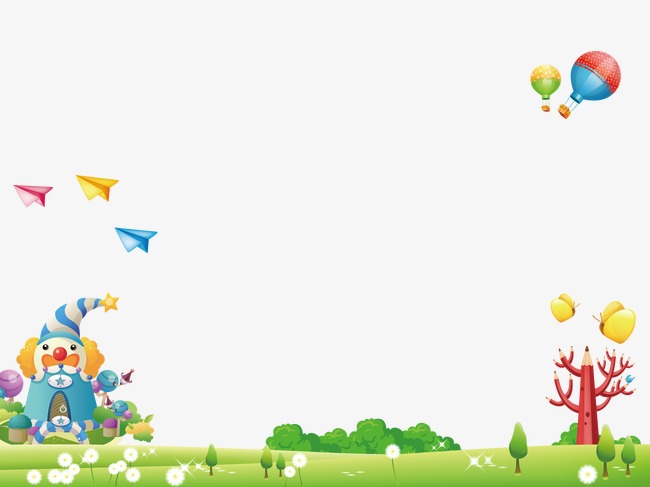 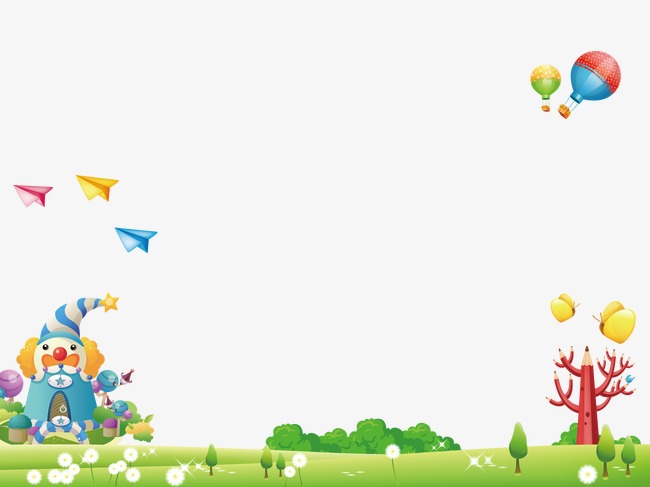 اسم المجموعة : ....................................................                                              الإستراتيجية : النصف النصف الآخر. 
الزمن : دقيقة .                                                                                                 آلية التنفيذ : ثنائي
الهدف : التوصل لفهم النشيد
أصل من العمود (أ) ما يناسبه من (ب)
من خلال فهمي للنشيد
أنا طفل ويرعاني
بإجلال وإحسان
كتاب الله في صدري
على طهر وإيمان
ونور الحق عنواني
أعامل كل من ألقى
بهذا الكون إيماني
تربينا مدارسنا
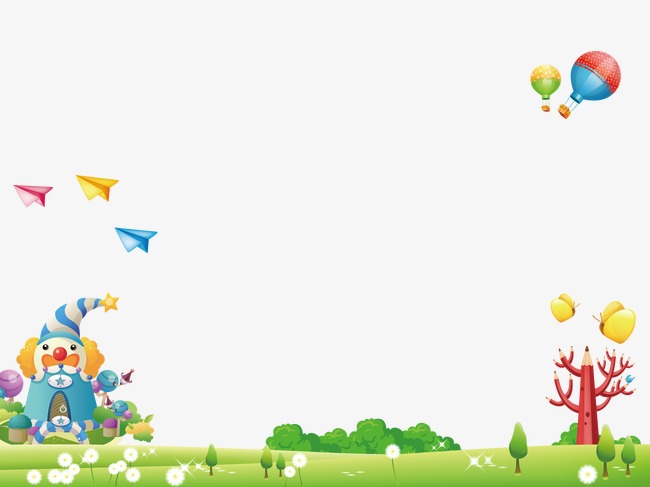 اسم المجموعة : ....................................................                                              الإستراتيجية : النصف النصف الآخر. 
الزمن : دقيقة .                                                                                                 آلية التنفيذ : ثنائي
الهدف : التوصل لفهم النشيد
أصل الكلمة بمعناها:
احترام
المنهل
مساعدون لي
إجلال
أعواني
المصدر
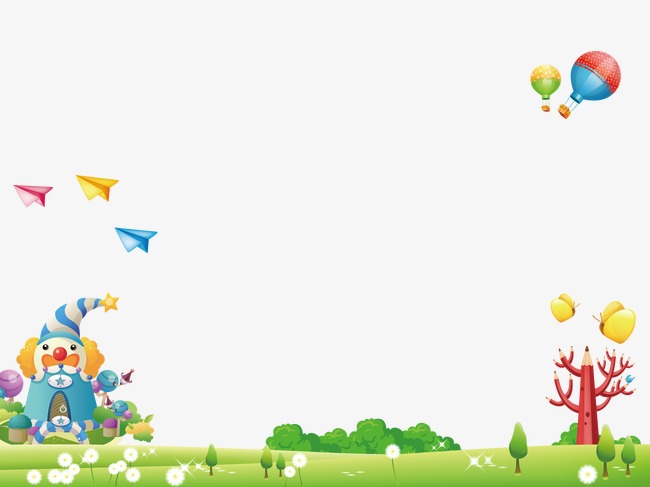 اسم المجموعة : ....................................................                                              الإستراتيجية : البحث. 
الزمن : دقيقة .                                                                                                 آلية التنفيذ : ثنائي
ورقة عمل
أستخرج من النص قيمًا وآدابًا منها:
......................................
حفظ القرآن
حُسْنُ الخلق
......................................
......................................
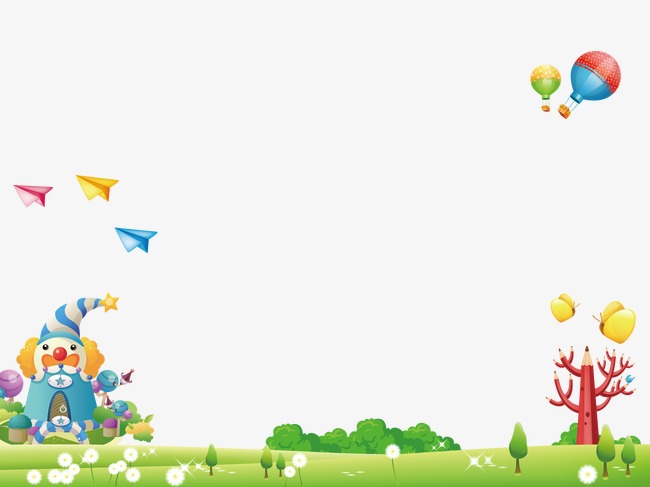 أستخرج من النص كلمات بها (ة / ــــة)، (حرف مشدد)، (التنوين)
......................................
......................................
......................................
......................................
......................................
......................................
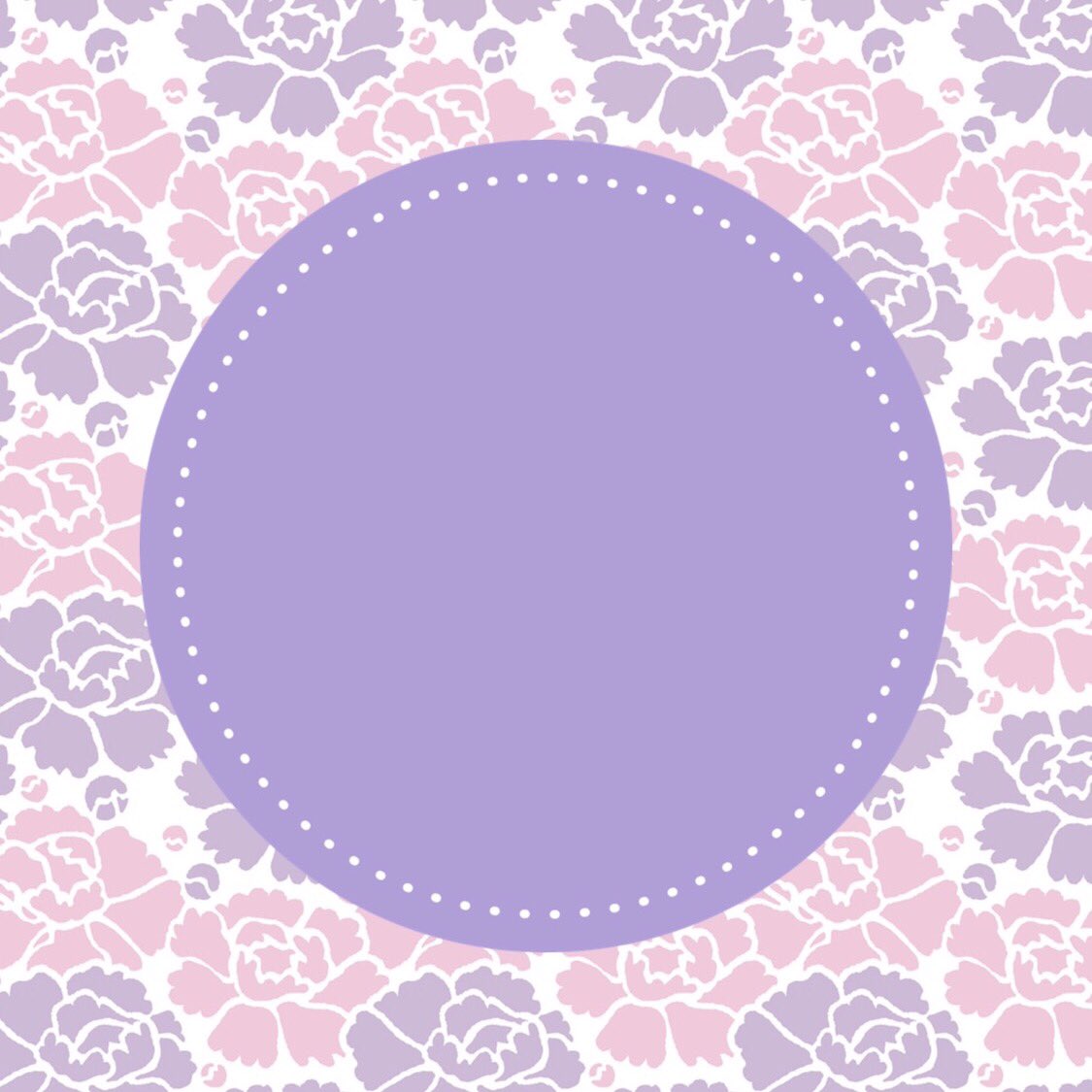 اعداد المعلمتين :
حمدة  الغامدي 
نورة المرواني